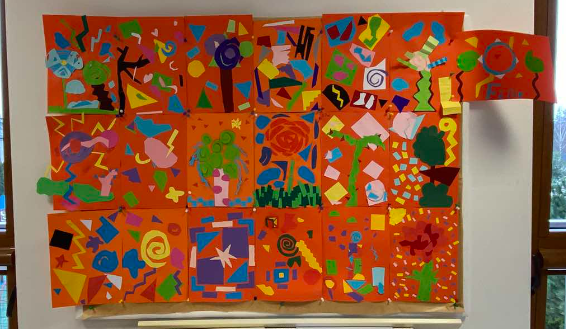 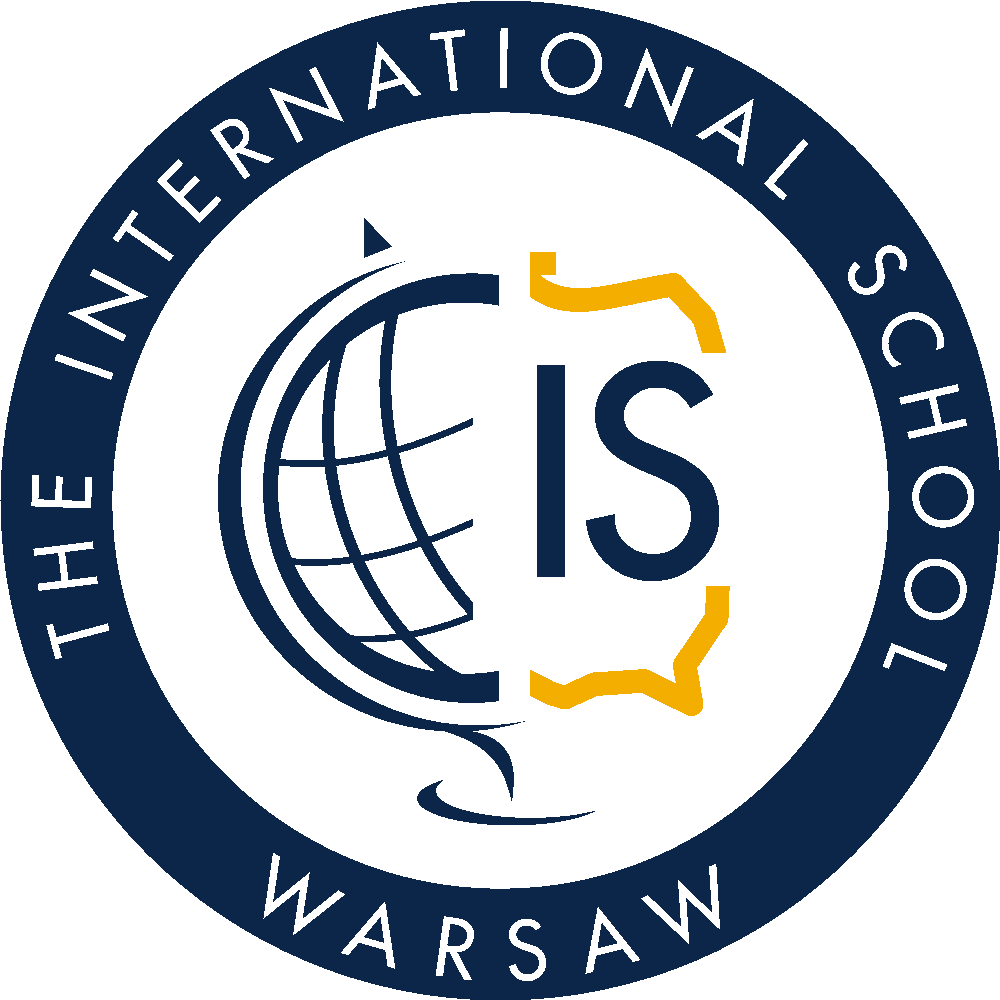 KLASA: II | MIESIĄC: Styczeń | NAUCZYCIEL: Anna Kerdelewicz
BLOKI TEMATYCZNE
Kontynenty. Piękno różnorodności. Kartki z kalendarza. Biało dookoła. 

Ko
NAJWAŻNIEJSZE ZAGADNIENIA W RAMACH EDUKACJI
POLONISTYCZNA
MATEMATYCZNA
Zadania rozwijające logiczne myślenie. Jednostki wagi - kilogram, dekagram, gram;  długości - metr, pół metra, centymetr; pieniężne - złotówki, grosze. Figury geometryczne - trójbok, czworobok, pięciobok, szećciobok, siedmiobok. Figury, które mają boki/które nie mają boków. Sposoby dodawania i odejmowania. Odcinki. Mierzenie odcinków, zapisywanie ich długości. Rysowanie odcinków wg podanego kryterium. Mnożenie i dzielenie w zakresie 30. Przemienność mnożenia. Mnożenie przez 1,0. Liczby parzyste/nieparzyste. Kalendarz. Miesiące - kolejnosć.
Pisownia mórz i oceanów, kontynentów, krajów i ich mieszkańców, wielką literą. 
Pisownia wyrazów z ó niewymiennym.
Sztuka pisania - opis osoby. 
Lektura “Babcia na jabłoni”.
PLASTYCZNA I TECHNICZNA
PRZYRODNICZA I SPOŁECZNA
Historia kalendarza. Dlaczego ludzie wymyślili kalendarz?  - zmiany zachodzące w przyrodzie oraz obserwacja Księżyca i Słońca przez ludzi. 
Rodzaje kalendarzy. Kalendarz w urządzeniach elektronicznych ( w laptopie i smartfonie). Zalety zapisywania różnych wydarzeń w tych urządzeniach. O czym musimy pamiętać korzystając z urządzeń elektronicznych> Higiena narządu wzroku. 
Zaprojektowanie własnego planera tygodniowego - praca plastyczna. 
Zimowy pejzaż.
Powstanie współczesnych kontynentów. Wyjaśnienie pojęć: Pangea, Eurazja. Rośliny i zwierzęta żyjące na różnych kontynentach. Jak wyglądają ludzie mieszkający na różnych kontynentach? 
Kraje sąsiadujące z Polską. 
Co ludzi łączy - a co różni?
Sposoby porozumiewania się ze sobą. Alfabet Braille’a i alfabet Morse’a. 
Śnieg i mróz - zagrożenia. 
Przystosowanie roślin do mrozu - kasztanowiec. Drzewa iglaste.
ZAPYTAJ MNIE MAMO, ZAPYTAJ MNIE TATO
Jak powstały kontynenty? Ile kontynentów i oceanów jest na świecie? Na jakim kontynencie mieszkam? Dlaczego przyroda na Ziemi jest taka różna?
Dlaczego ludzie różnią się wyglądem? Czy zajmuje sie nauka zwana genetyką? Czy możemy porozumiewać się ze sobą tylko za pomocą mowy? 
Po co nam kalendarz? Skąd się wzięły nazwy kalendarz juliański i kalendarz gregoriański? Jakim kalendarzem posługujemy się obecnie w Polsce? Ile dni trwa w nim rok? 
Czemu służy wytwarzanie przez kasztanowiec lepkich pąków? Wymieniam przykłady drzew iglastych.
CO PRZED NAMI…
PROJEKTY I WYDARZENIA
Przedstawianie prezentacji/ciekawostek o wybranym kontynencie.
Zebranie semestralne z Rodzicami. 
Ferie zimowe.